ECA Practice 1
General Information
1 session with calculator, 1 without
27 questions on each session
55 minutes allowed for each session
ECA Practice
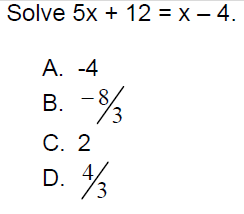 ECA Practice
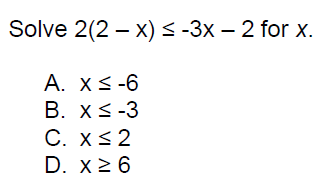 ECA Practice
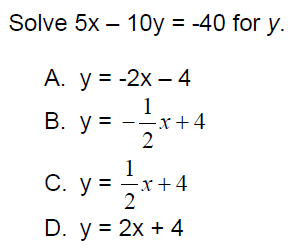 ECA Practice
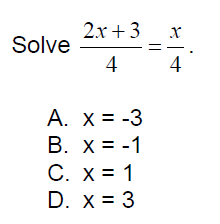 ECA Practice
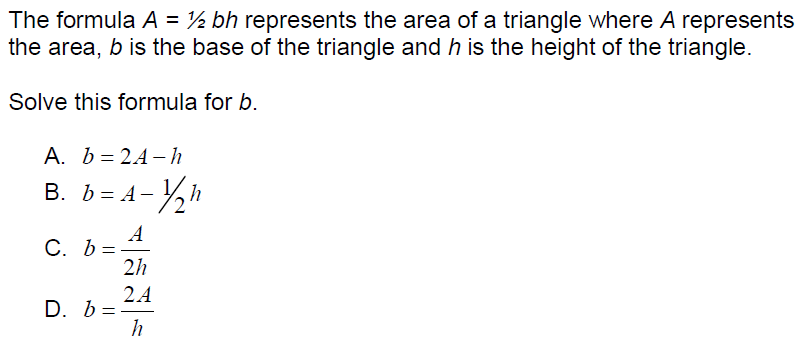 ECA Practice
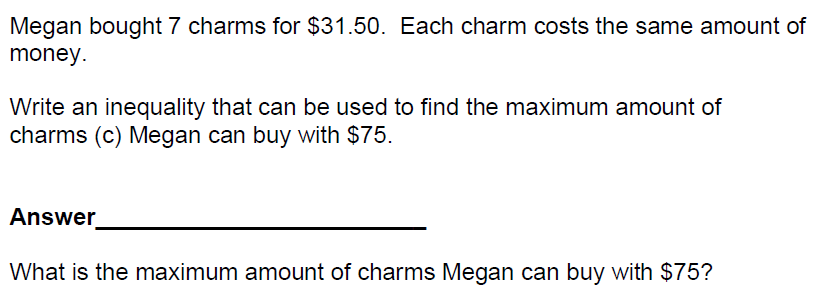 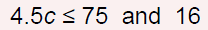 ECA Practice
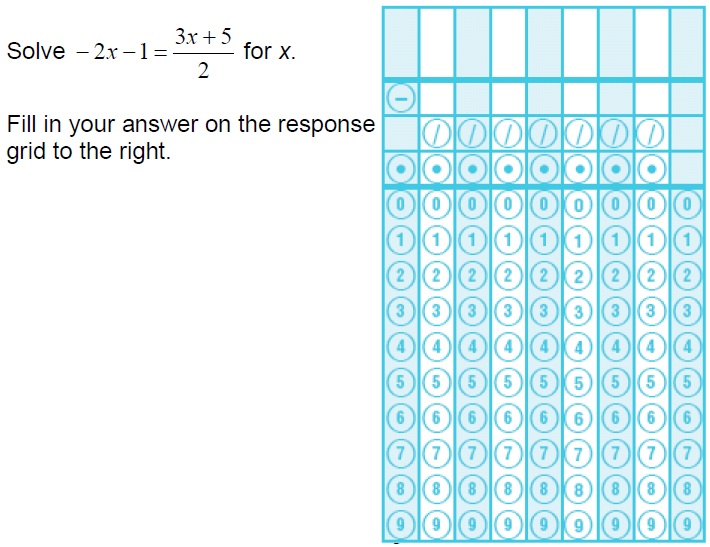 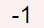 ECA Practice
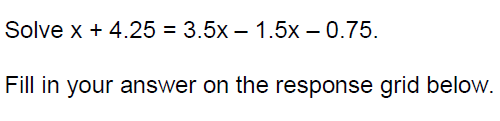 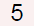 ECA Practice
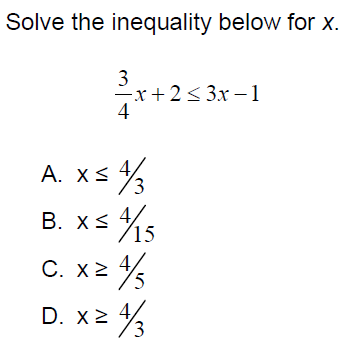 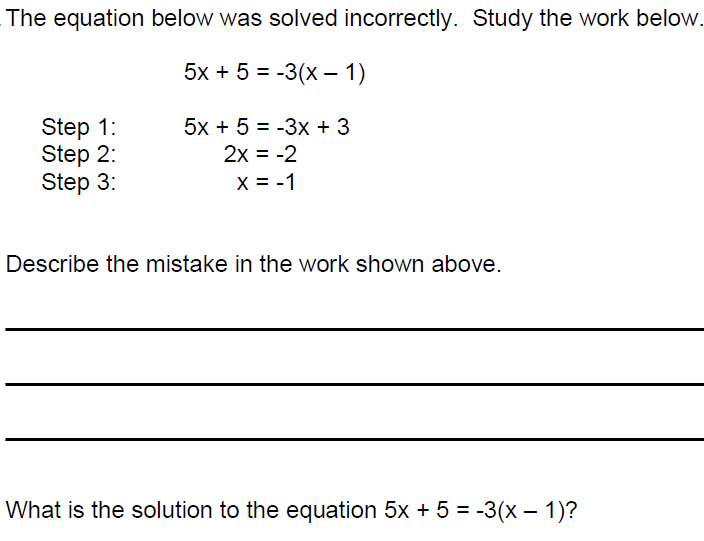 ECA Practice
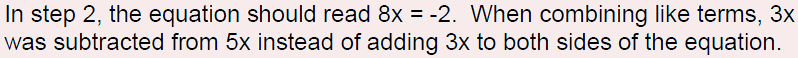 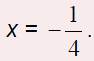 ECA Practice
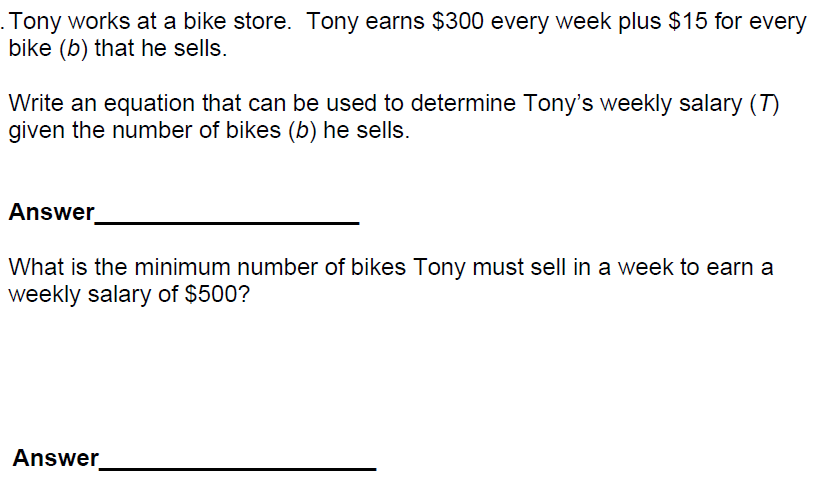 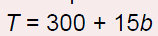 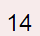 ECA Practice
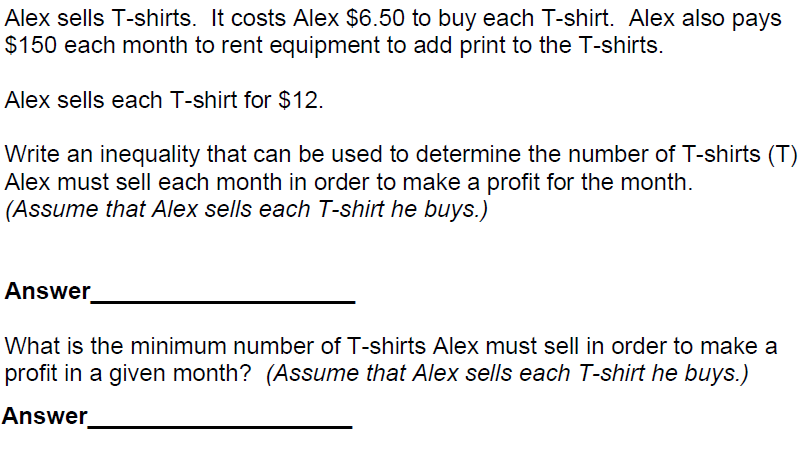 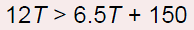 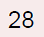 ECA Practice
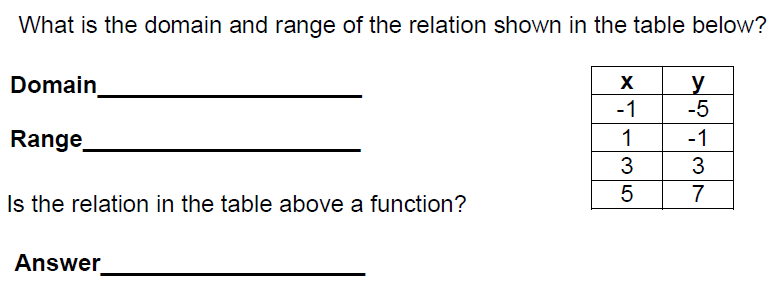 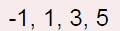 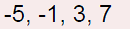 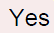 ECA Practice
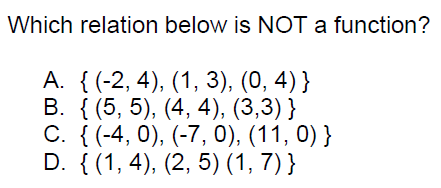 ECA Practice
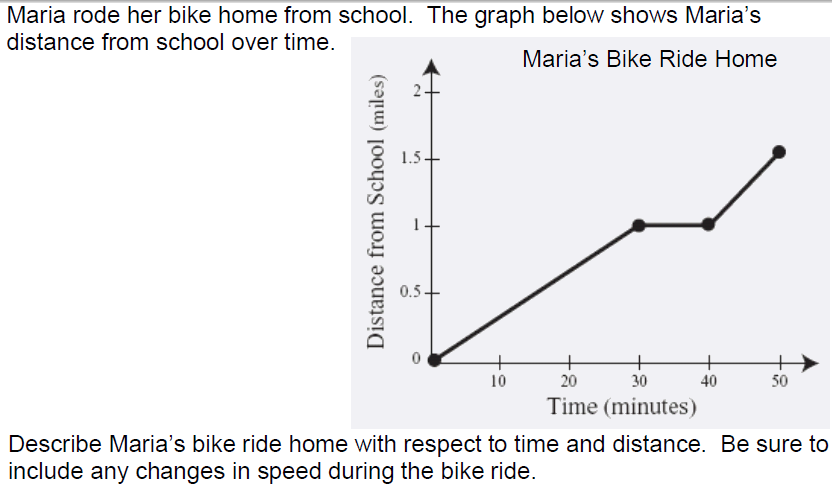 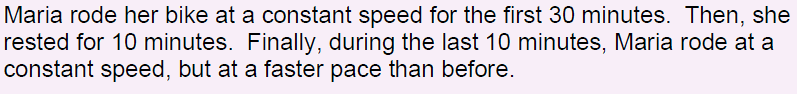 ECA Practice
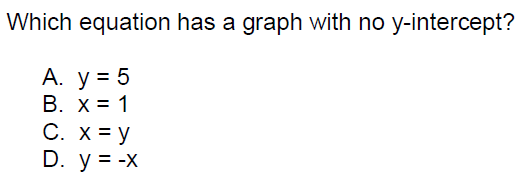 ECA Practice
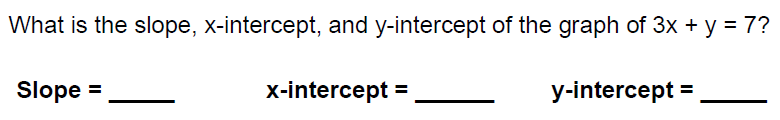 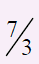 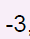 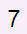 ECA Practice
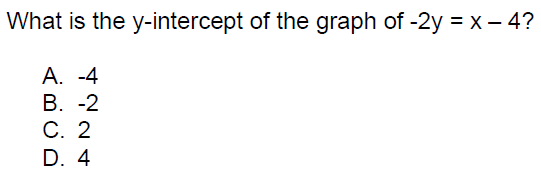 ECA Practice
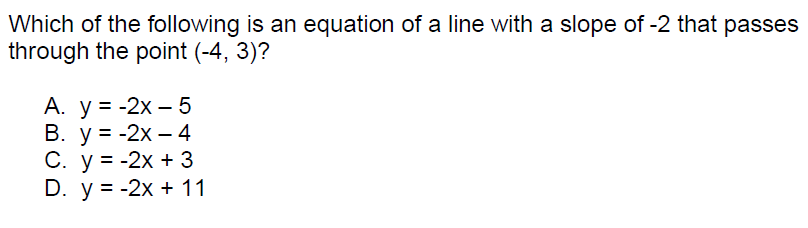 ECA Practice
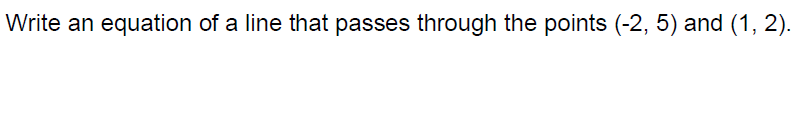 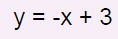 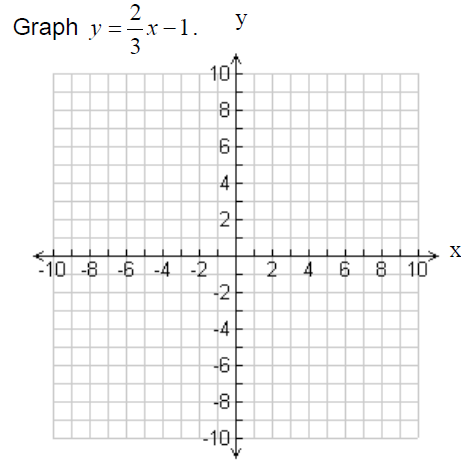 ECA Practice
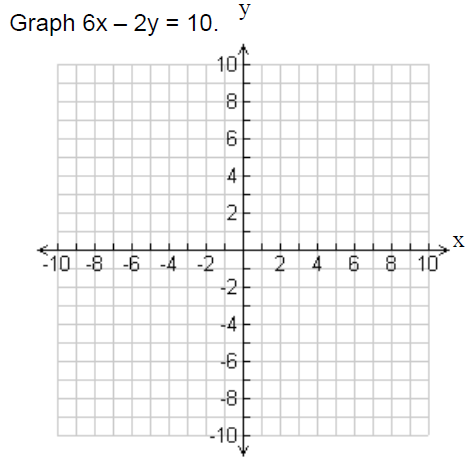 ECA Practice
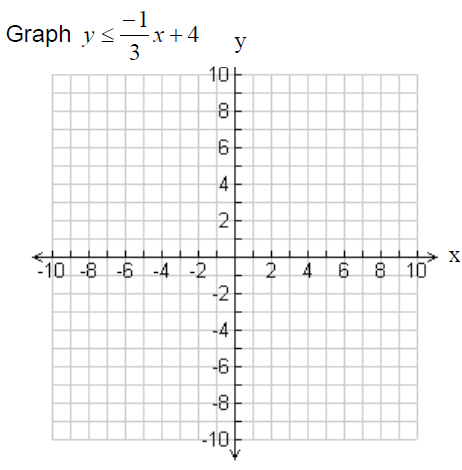 ECA Practice
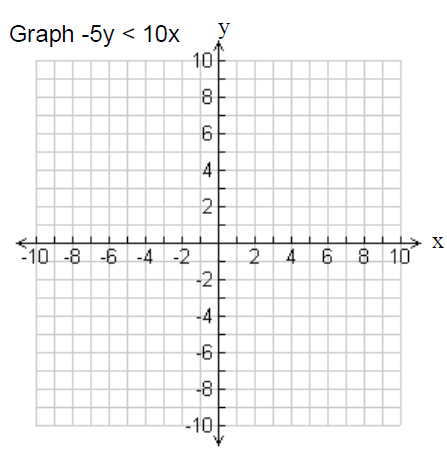 ECA Practice
ECA Practice
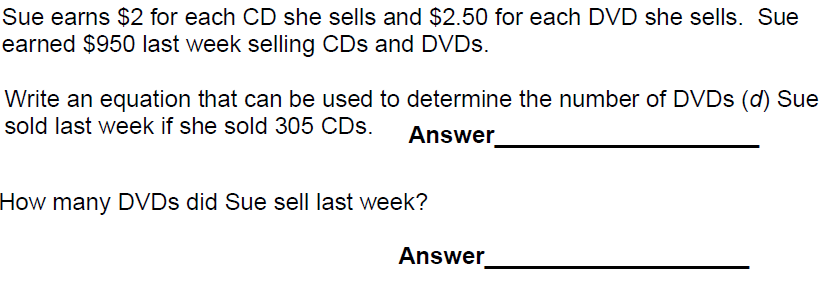 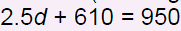 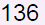 ECA Practice
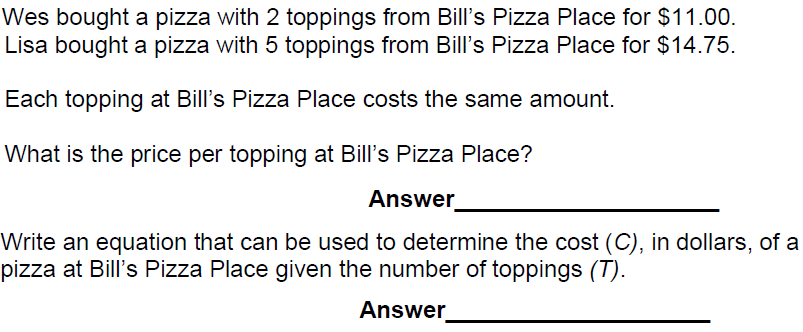 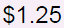 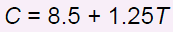 ECA Practice
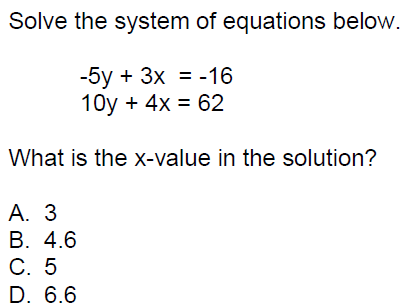 ECA Practice
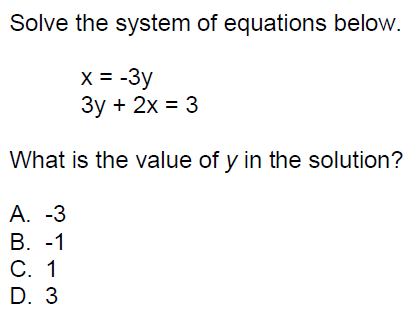 ECA Practice
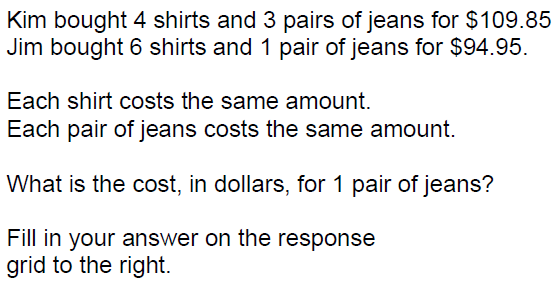 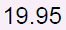 ECA Practice
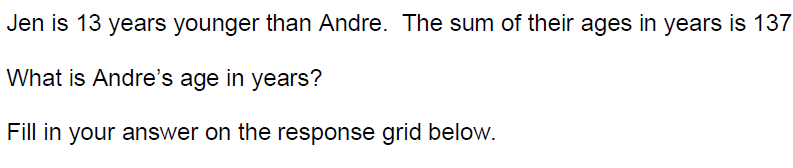 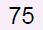 ECA Practice
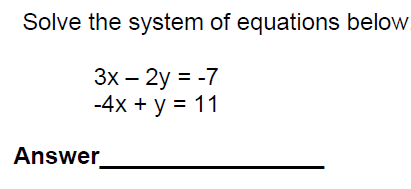 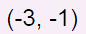 ECA Practice
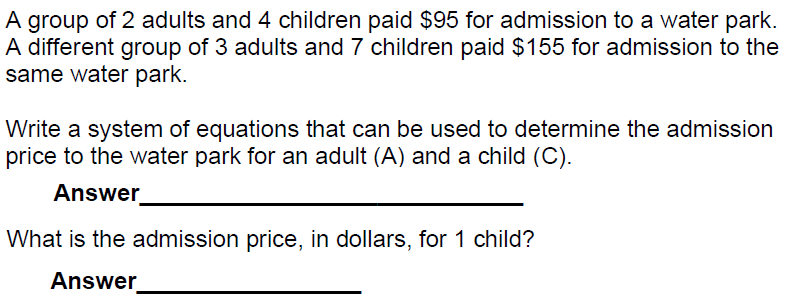 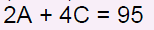 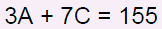 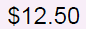 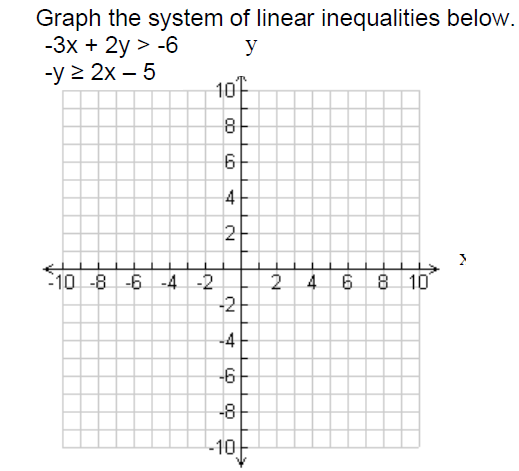 ECA Practice
ECA Practice
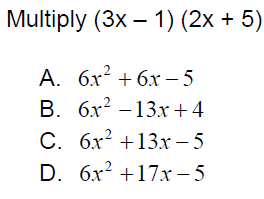 ECA Practice
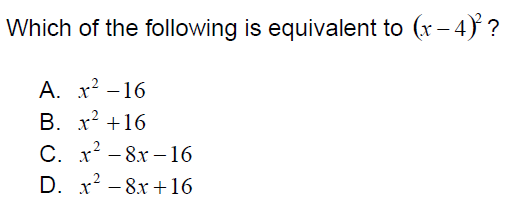 ECA Practice
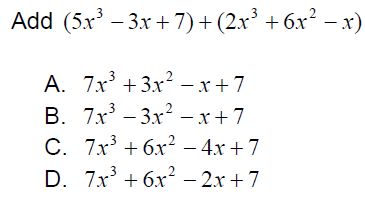 ECA Practice
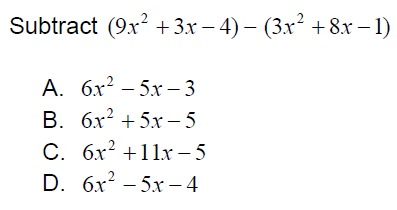 ECA Practice
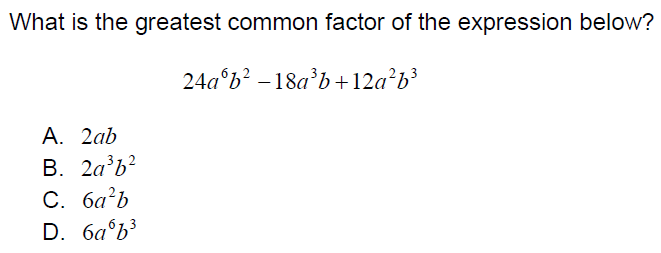 ECA Practice
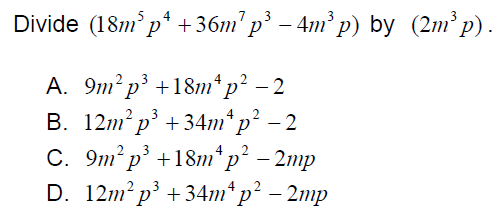 ECA Practice
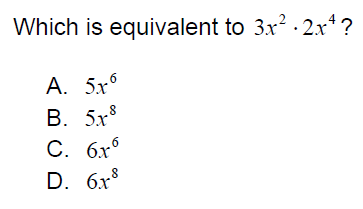 ECA Practice
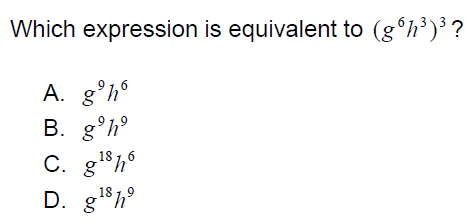 ECA Practice
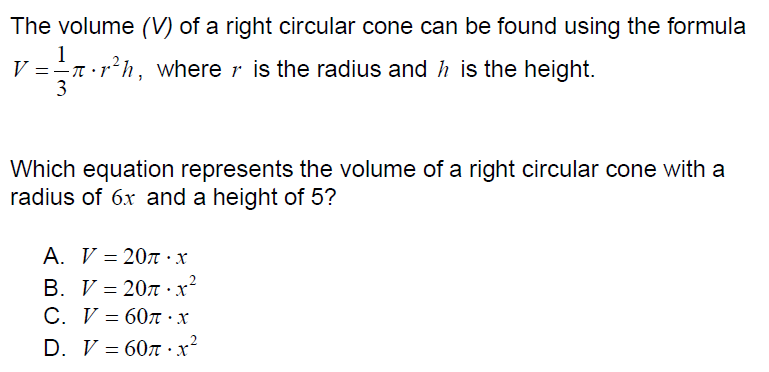 ECA Practice
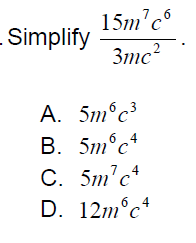 ECA Practice
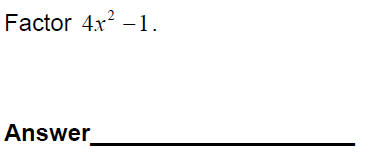 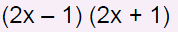 ECA Practice
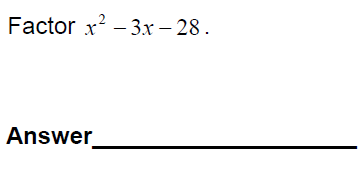 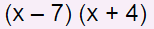 ECA Practice
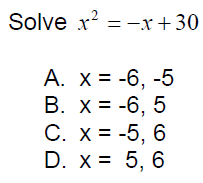 ECA Practice
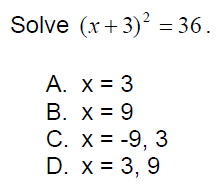 ECA Practice
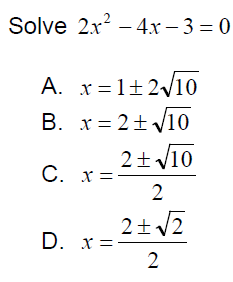 ECA Practice
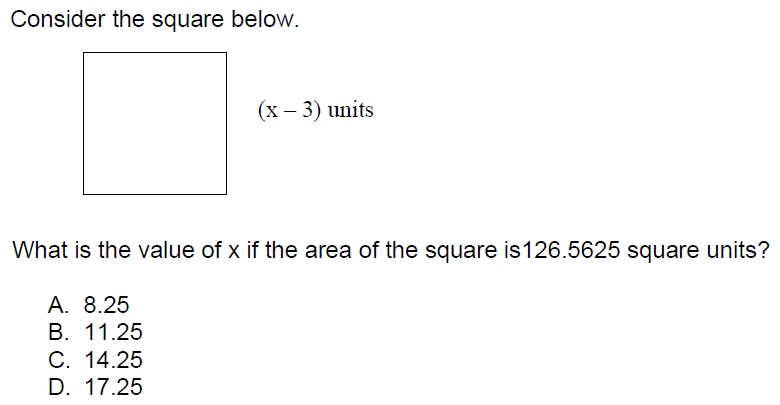 ECA Practice
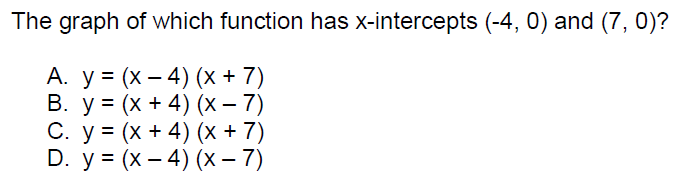 ECA Practice
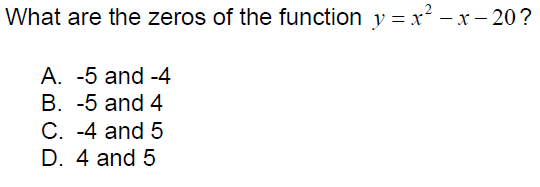 ECA Practice
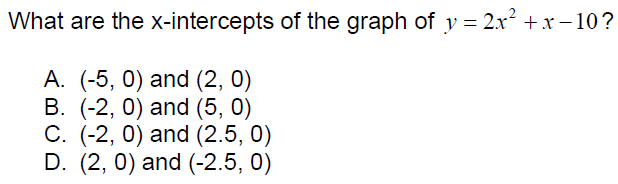 ECA Practice
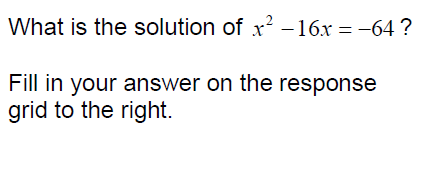 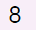 ECA Practice
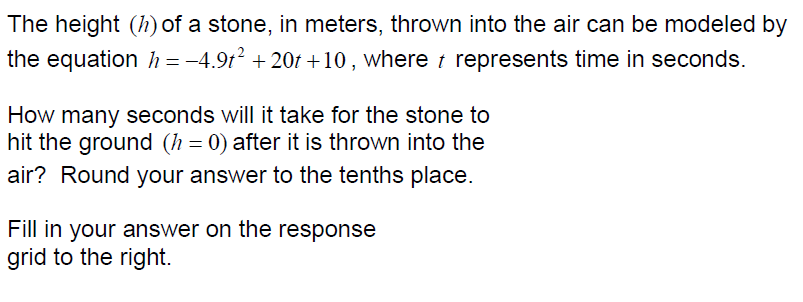 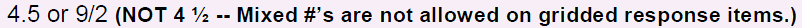 ECA Practice
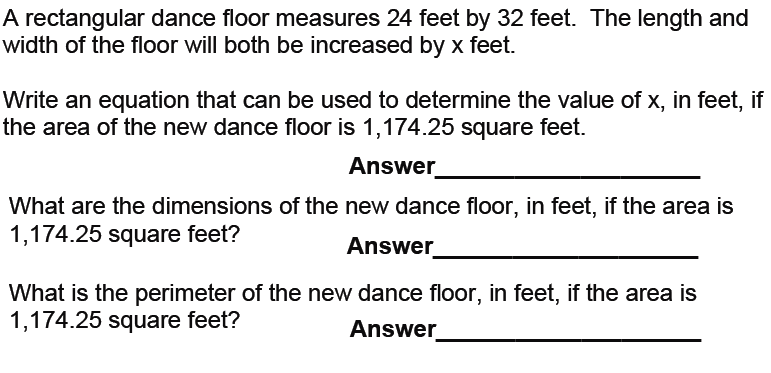 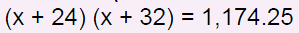 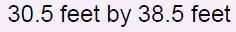 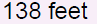 ECA Practice
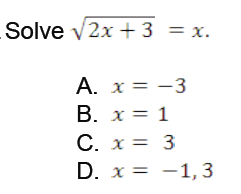 ECA Practice
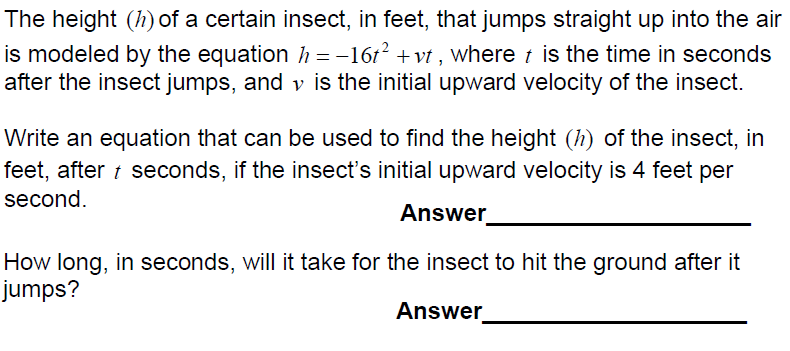 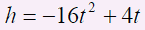 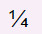 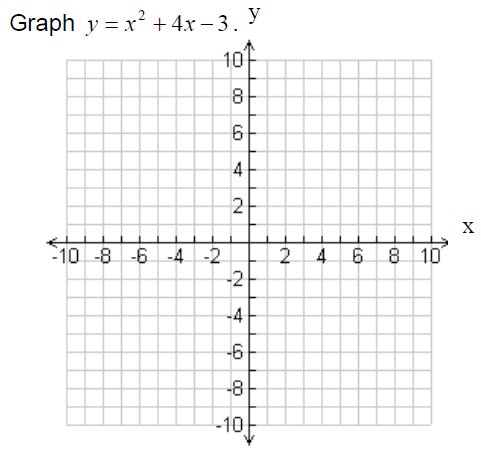 ECA Practice
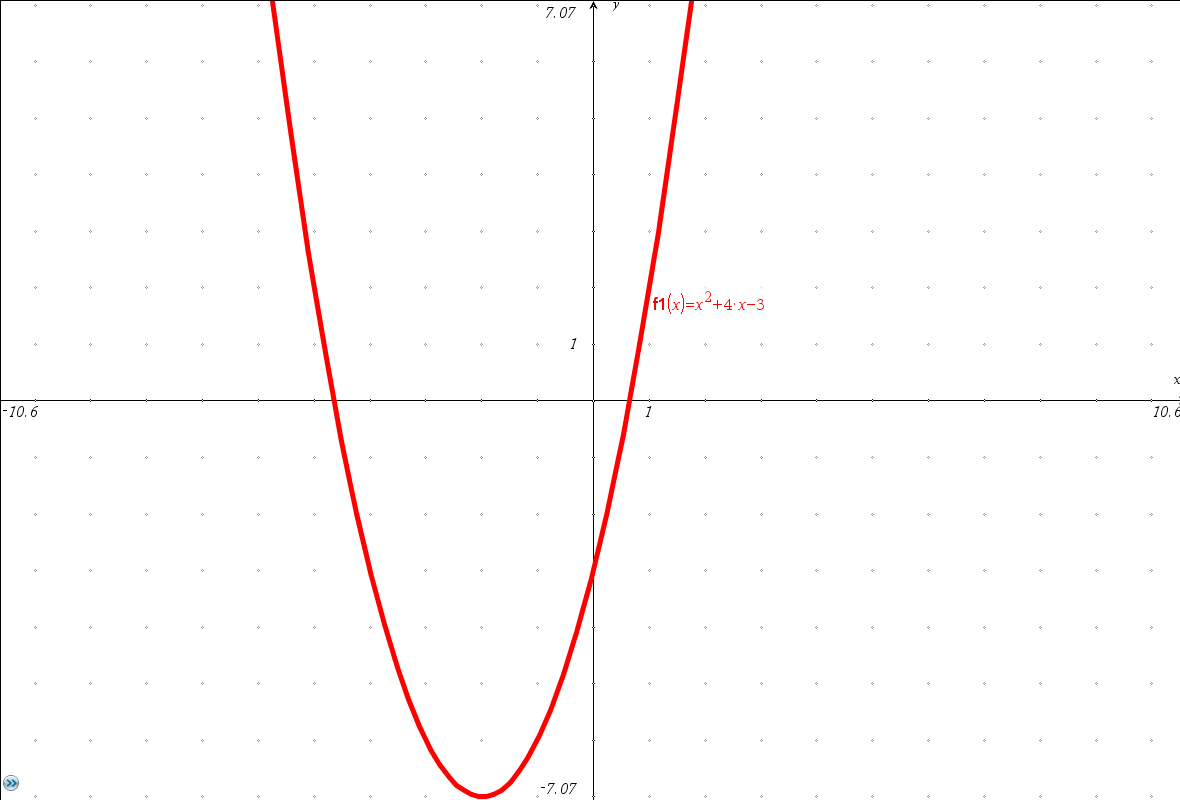 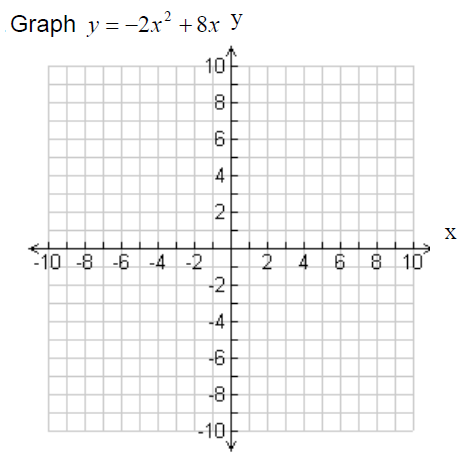 ECA Practice
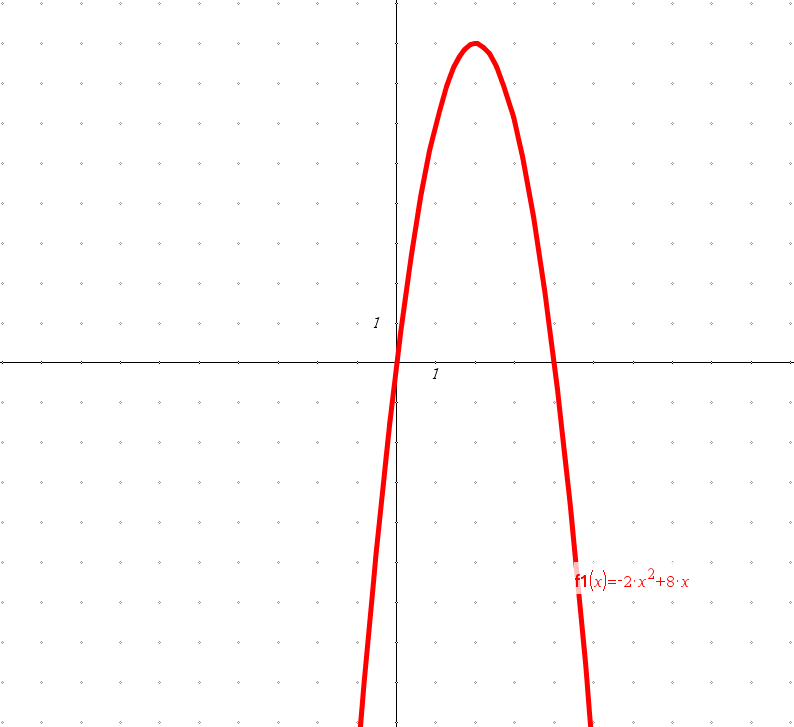